2017
商务融资公司
战略合作项目名称
商务工作计划PPT
※ 添加内容
※ 添加内容
※ 添加内容
Business Report Template
※ 添加内容
※ 添加内容
※ 添加内容
[Speaker Notes: 版权声明：300套精品模板商业授权，请联系【锐旗设计】:https://9ppt.taobao.com，专业PPT老师为你解决所有PPT问题！]
CONTENTS
01
PART ONE  工作概况
02
PART TWO  工作亮点
03
PART THREE  经验教训
04
PART FOUR  阶段计划
COMPANY  |  LOGO
1
第一部分
标题文字内容
※ 添加内容
※ 添加内容
※ 添加内容
※ 添加内容
※ 添加内容
※ 添加内容
PART 01
PART ONE
工作概况
点击此处添加标题
点击此处添加标题
点击此处添加文本信息。
标题数字等都可以通过点击和重新输入进行更改，顶部“开始”面板中可以对字体、字号、颜色、行距等进行修改。建议正文10号字，1.3倍字间距。
点击此处添加文本信息。
标题数字等都可以通过点击和重新输入进行更改，顶部“开始”面板中可以对字体、字号、颜色、行距等进行修改。建议正文10号字，1.3倍字间距。点击此处添加文本信息。标题数字等都可以通过点击和重新输入进行更改，顶部“开始”面板中可以对字体、字号、颜色、行距等进行修改。建议正文10号字，1.3倍字间距。
COMPANY  |  LOGO
[Speaker Notes: 版权声明：300套精品模板商业授权，请联系【锐旗设计】:https://9ppt.taobao.com，专业PPT老师为你解决所有PPT问题！]
PART ONE
工作概况
TEXT HERE
1
标题数字等都可以通过点击和重新输入进行更改，顶部“开始”面板中可以对字体、字号、颜色、行距等进行修改。
TEXT HERE
2
标题数字等都可以通过点击和重新输入进行更改，顶部“开始”面板中可以对字体、字号、颜色、行距等进行修改。
TEXT HERE
3
标题数字等都可以通过点击和重新输入进行更改，顶部“开始”面板中可以对字体、字号、颜色、行距等进行修改。
TEXT HERE
4
标题数字等都可以通过点击和重新输入进行更改，顶部“开始”面板中可以对字体、字号、颜色、行距等进行修改。
LOGO | COMPANY
PART ONE
工作概况
TEXT HERE 点击此处添加标题
点击此处添加文本信息。建议正文10号字，1.3倍字间距。
PIC
TEXT HERE 点击此处添加标题
点击此处添加文本信息。建议正文10号字，1.3倍字间距。
PIC HERE
PIC
TEXT HERE 点击此处添加标题
点击此处添加文本信息。建议正文10号字，1.3倍字间距。
PIC
PIC
TEXT HERE 点击此处添加标题
点击此处添加文本信息。建议正文10号字，1.3倍字间距。
LOGO | COMPANY
2
第二部分
标题文字内容
※ 添加内容
※ 添加内容
※ 添加内容
※ 添加内容
※ 添加内容
※ 添加内容
PART 02
PART TWO
工作亮点
W
S
设计的发展存在着一个时代价值观的问题，即什么是设计？为什么会。
设计的发展存在着一个时代价值观的问题，即什么是设计？为什么会。
Weaknesses
Strengths
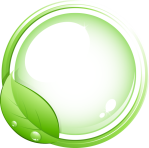 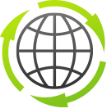 O
T
设计的发展存在着一个时代价值观的问题，即什么是设计？为什么会。
设计的发展存在着一个时代价值观的问题，即什么是设计？为什么会。
Opportunities
Threats
[Speaker Notes: 版权声明：300套精品模板商业授权，请联系【锐旗设计】:https://9ppt.taobao.com，专业PPT老师为你解决所有PPT问题！]
PART TWO
工作亮点
2015
EXAMPLE TEXT
2014
YOUR TEXT
标题数字等都可以通过点击和重新输入进行更改，顶部“开始”面板中可以对字体、字号、颜色、行距等进行修改。建议正文10号字，1.3倍字间距。标题数字等都可以通过点击和重新输入进行更改，顶部“开始”面板中可以对字体、字号、颜色、行距等进行修改。建议正文10号字，1.3倍字间距。
2013
2012
YOUR TEXT
2011
YOUR TEXT
2010
YOUR TEXT
2009
2008
LOGO | COMPANY
PART TWO
工作亮点
点击此处添加标题
标题数字等都可以通过点击和重新输入进行更改，顶部“开始”面板中可以对字体、字号、颜色、行距进行修改。建议正文10号字，1.3倍字间距。
标题数字等都可以通过点击和重新输入进行更改，顶部“开始”面板中可以对字体、字号、颜色、行距等进行修改。建议正文10号字，1.3倍字间距。

标题数字等都可以通过点击和重新输入进行更改，顶部“开始”面板中可以对字体、字号、颜色、行距等进行修改。建议正文10号字，1.3倍字间距。
LOGO | COMPANY
PART TWO
工作亮点
50%
70%
90%
TEXT HERE
TEXT HERE
TEXT HERE
顶部“开始”面板中可以对字体、字号、颜色、行距等进行修改。
顶部“开始”面板中可以对字体、字号、颜色、行距等进行修改。
顶部“开始”面板中可以对字体、字号、颜色、行距等进行修改。
顶部“开始”面板中可以对字体、字号、颜色、行距等进行修改。
顶部“开始”面板中可以对字体、字号、颜色、行距等进行修改。
顶部“开始”面板中可以对字体、字号、颜色、行距等进行修改。
LOGO | COMPANY
3
第三部分
标题文字内容
※ 添加内容
※ 添加内容
※ 添加内容
※ 添加内容
※ 添加内容
※ 添加内容
PART 03
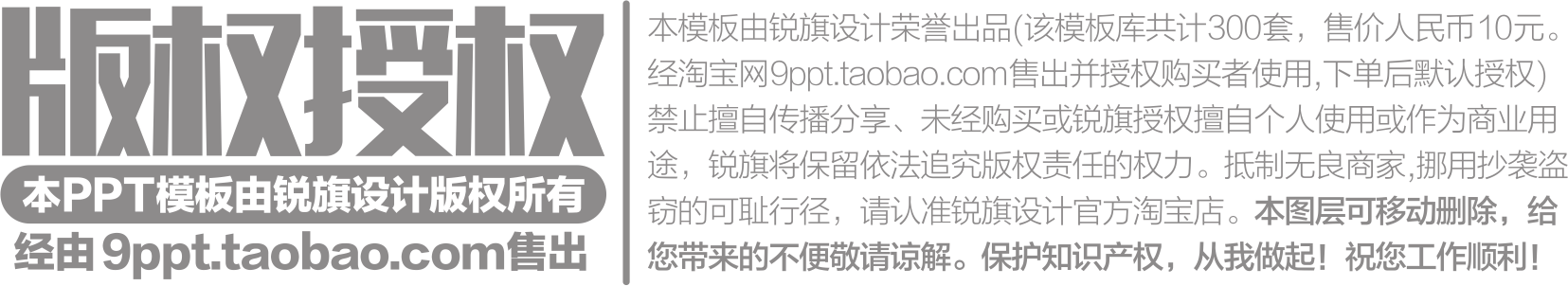 PART THREE
经验教训
设计的发展存在着一个时代价值观的问题即什么是设计？为什么而设计？对于多元化的今天，围绕这个问题，不同的时期就会形成不同的设计面貌。
50%
35%
设计的发展存在着一个时代价值观的问题即什么是设计？为什么而设计？对于多元化的今天，围绕这个问题，不同的时期就会形成不同的设计面貌。
设计的发展存在着一个时代价值观的问题即什么是设计？为什么而设计？对于多元化的今天，围绕这个问题，不同的时期就会形成不同的设计面貌。
50%
80%
设计的发展存在着一个时代价值观的问题即什么是设计？为什么而设计？对于多元化的今天，围绕这个问题，不同的时期就会形成不同的设计面貌。
PART THREE
经验教训
03
01
04
02
TITLE HERE
TITLE HERE
TITLE HERE
TITLE HERE
点击此处添加文本信息。
标题数字等都可以通过点击和重新输入进行更改。
点击此处添加文本信息。
标题数字等都可以通过点击和重新输入进行更改。
点击此处添加文本信息。
标题数字等都可以通过点击和重新输入进行更改。
点击此处添加文本信息。
标题数字等都可以通过点击和重新输入进行更改。
LOGO | COMPANY
[Speaker Notes: 版权声明：300套精品模板商业授权，请联系【锐旗设计】:https://9ppt.taobao.com，专业PPT老师为你解决所有PPT问题！]
PART THREE
经验教训
Add Your Text
Add Your Text
Add Your Text
Add Your Text
顶部“开始”面板中可以对字体、字号、颜色、行距等进行修改。
顶部“开始”面板中可以对字体、字号、颜色、行距等进行修改。
顶部“开始”面板中可以对字体、字号、颜色、行距等进行修改。
顶部“开始”面板中可以对字体、字号、颜色、行距等进行修改。
LOGO | COMPANY
PART THREE
经验教训
点击此处添加标题
顶部“开始”面板中可以对字体、字号、颜色、行距等进行修改。建议正文10号字，1.3倍字间距。
EXAMPLE TEXT
点击此处添加标题
标题数字等都可以通过点击和重新输入进行更改，顶部“开始”面板中可以对字体、字号、颜色、行距等进行修改。建议正文10号字，1.3倍字间距。标题数字等都可以通过点击和重新输入进行更改，顶部“开始”面板中可以对字体、字号、颜色、行距等进行修改。建议正文10号字，1.3倍字间距。
顶部“开始”面板中可以对字体、字号、颜色、行距等进行修改。建议正文10号字，1.3倍字间距。
点击此处添加标题
顶部“开始”面板中可以对字体、字号、颜色、行距等进行修改。建议正文10号字，1.3倍字间距。
点击此处添加标题
顶部“开始”面板中可以对字体、字号、颜色、行距等进行修改。建议正文10号字，1.3倍字间距。
LOGO | COMPANY
4
第四部分
标题文字内容
※ 添加内容
※ 添加内容
※ 添加内容
※ 添加内容
※ 添加内容
※ 添加内容
PART 04
PART FOUR
阶段计划
75
在这里填写项目标题
%
随着计算机技术的发展及印刷技术进步，平面设计在视觉感观领域的表现也越来越丰富，这对今天的平面设计都提出了空前挑战，为平面设计者提供了更为广阔的发展窨。从技术上讲，平面设计更重要。
请输入相关内容
请输入相关内容
在这里填写项目标题
25
%
随着计算机技术的发展及印刷技术进步，平面设计在视觉感观领域的表现也越来越丰富，这对今天的平面设计都提出了空前挑战，为平面设计者提供了更为广阔的发展窨。从技术上讲，平面设计更重要。
PART FOUR
阶段计划
这里填写标题
随着计算机技术的发展及印刷技术的进步，平面设计在视觉感观领域的表现和应用也越来越丰富。
随着计算机技术的发展及印刷技术的进步，平面设计在视觉感观领域的表现也越来越丰富，这对今天的平面设计都提出了空前的挑战，也为平面设计者提供了更为广阔的发展窨。从技术上讲，平面设计更重要。
随着计算机技术的发展及印刷技术的进步，平面设计在视觉感观领域的表现和应用也越来越丰富。
随着计算机技术的发展及印刷技术的进步，平面设计在视觉感观领域的表现和应用也越来越丰富。
随着计算机技术的发展及印刷技术的进步，平面设计在视觉感观领域的表现和应用也越来越丰富。
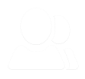 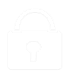 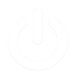 PART FOUR
阶段计划
这里填写内容
这里填写内容
这里填写内容
这里填写内容
这里填写内容
这里填写内容
这里填写内容
这里填写内容
这里填写内容
这里填写内容
这里填写内容
这里填写内容
[Speaker Notes: 版权声明：300套精品模板商业授权，请联系【锐旗设计】:https://9ppt.taobao.com，专业PPT老师为你解决所有PPT问题！]
PART FOUR
阶段计划
TEXT HERE
TEXT HERE
顶部“开始”面板中可以对字体、字号、颜色、行距等进行修改。
顶部“开始”面板中可以对字体、字号、颜色、行距等进行修改。
2011
2012
2013
2014
TEXT HERE
TEXT HERE
顶部“开始”面板中可以对字体、字号、颜色、行距等进行修改。
顶部“开始”面板中可以对字体、字号、颜色、行距等进行修改。
LOGO | COMPANY
PART FOUR
阶段计划
EXAMPLE TEXT
2011
顶部“开始”面板中可以对字体、字号、颜色、行距等进行修改。
EXAMPLE TEXT
2012
顶部“开始”面板中可以对字体、字号、颜色、行距等进行修改。
EXAMPLE TEXT
2013
顶部“开始”面板中可以对字体、字号、颜色、行距等进行修改。
EXAMPLE TEXT
2014
顶部“开始”面板中可以对字体、字号、颜色、行距等进行修改。
LOGO | COMPANY
谢谢大家！
[Speaker Notes: 版权声明：300套精品模板商业授权，请联系【锐旗设计】:https://9ppt.taobao.com，专业PPT老师为你解决所有PPT问题！]